Like A River Glorious
WYE VALLEY
6.5.6.5.D w/CHORUS
2/2
F/F - DO

Verses: 3/Chorus
PDHymns.com
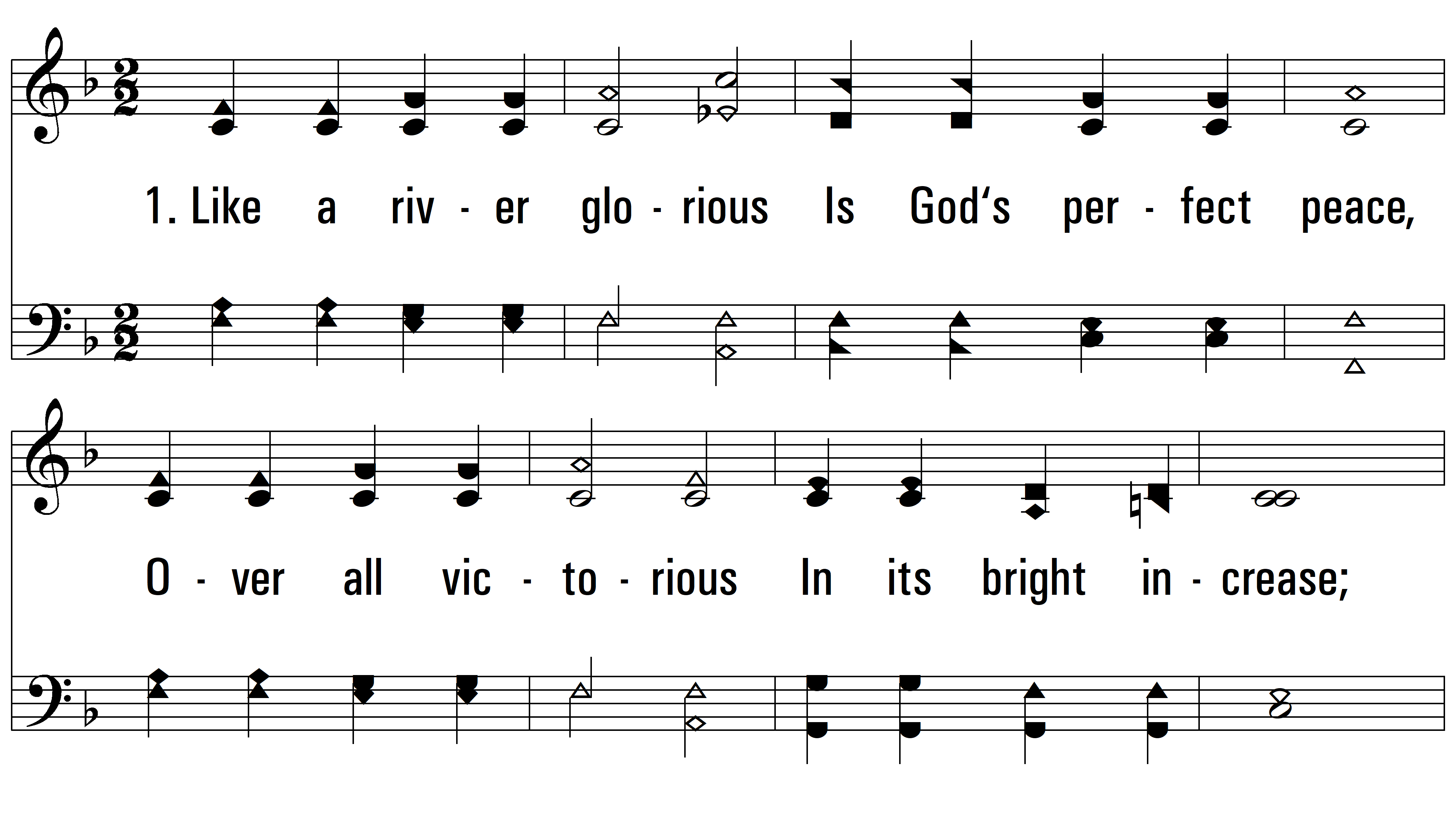 vs. 1 ~ Like A River Glorious
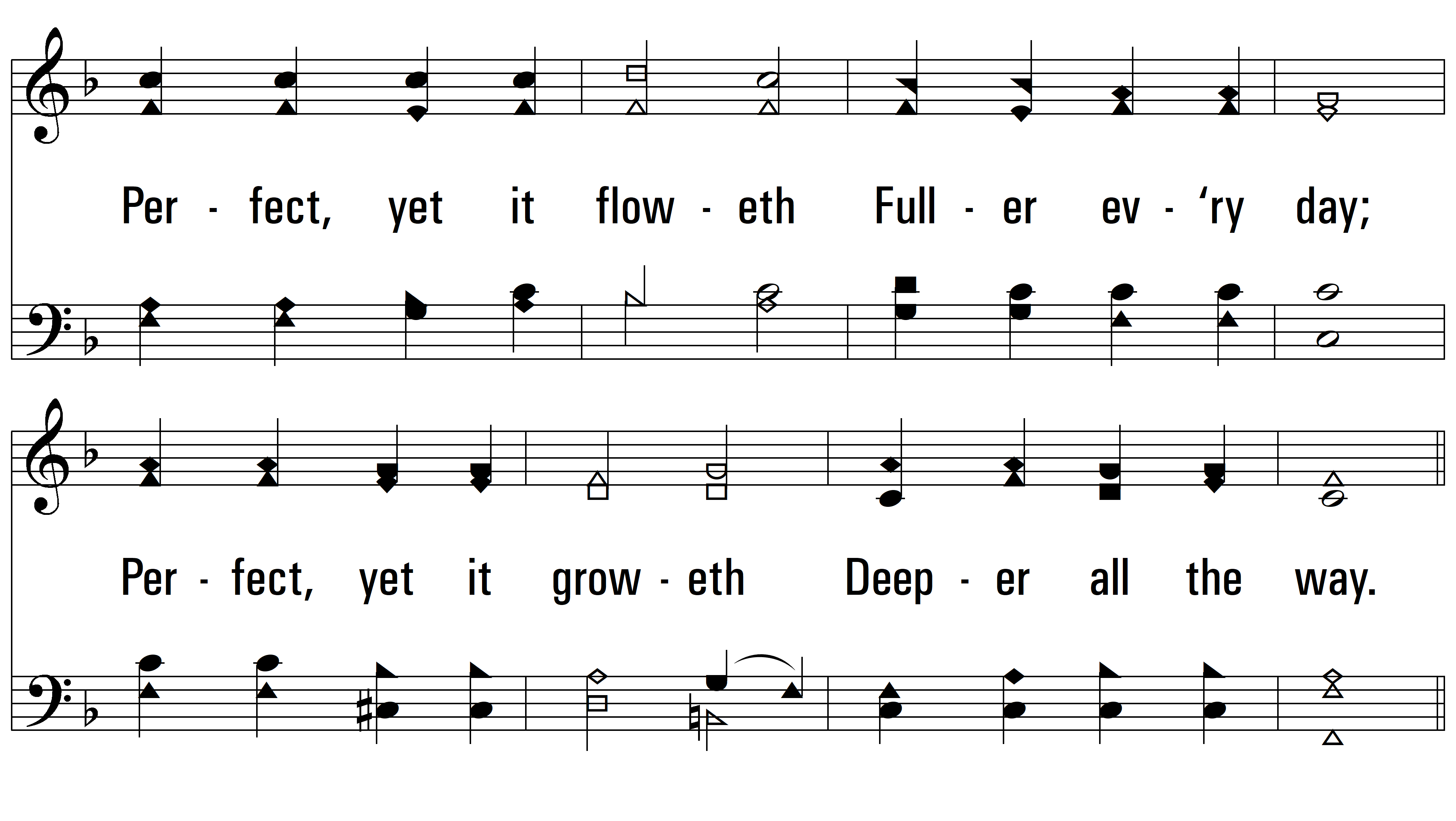 vs. 1
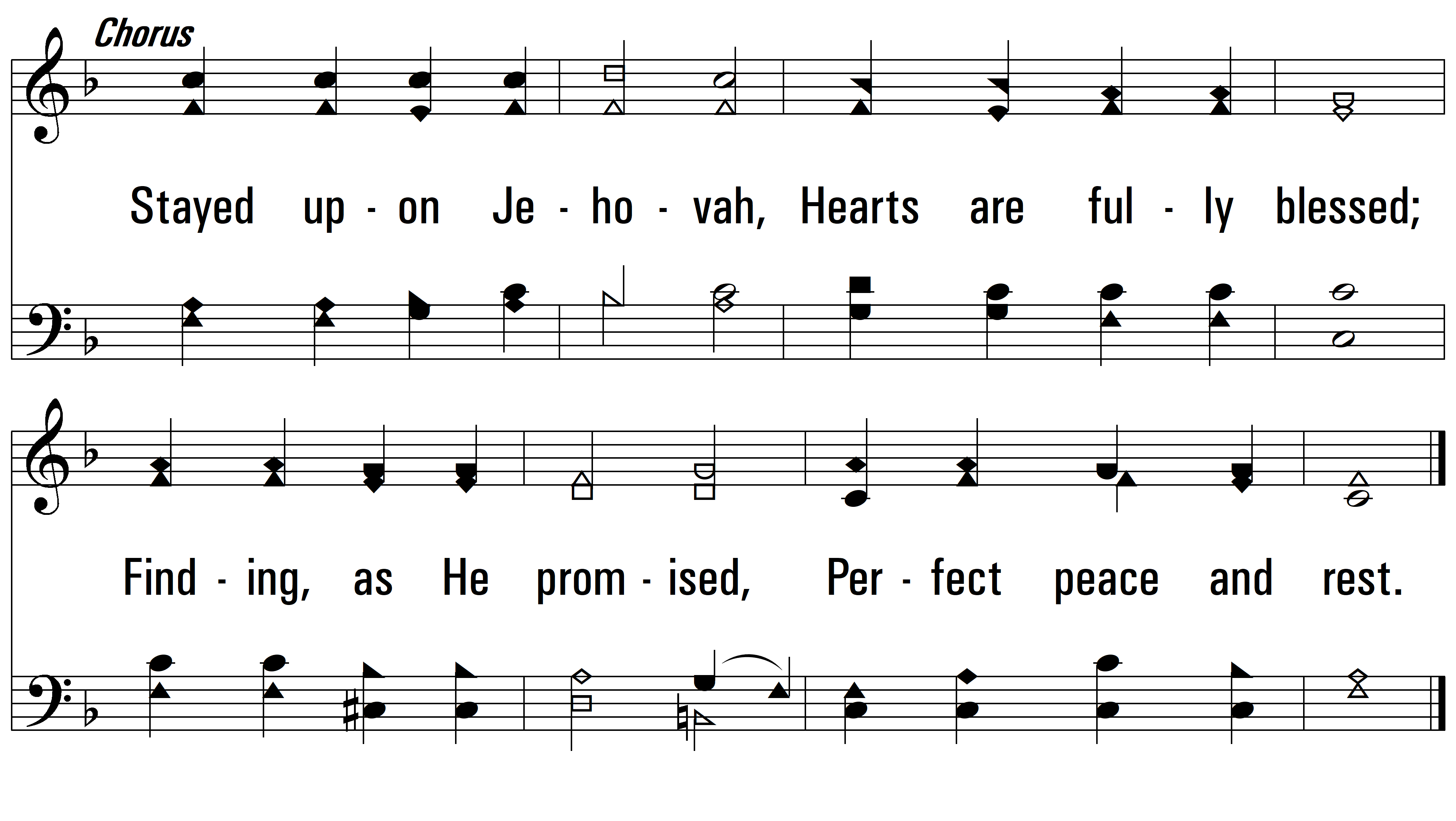 vs. 1
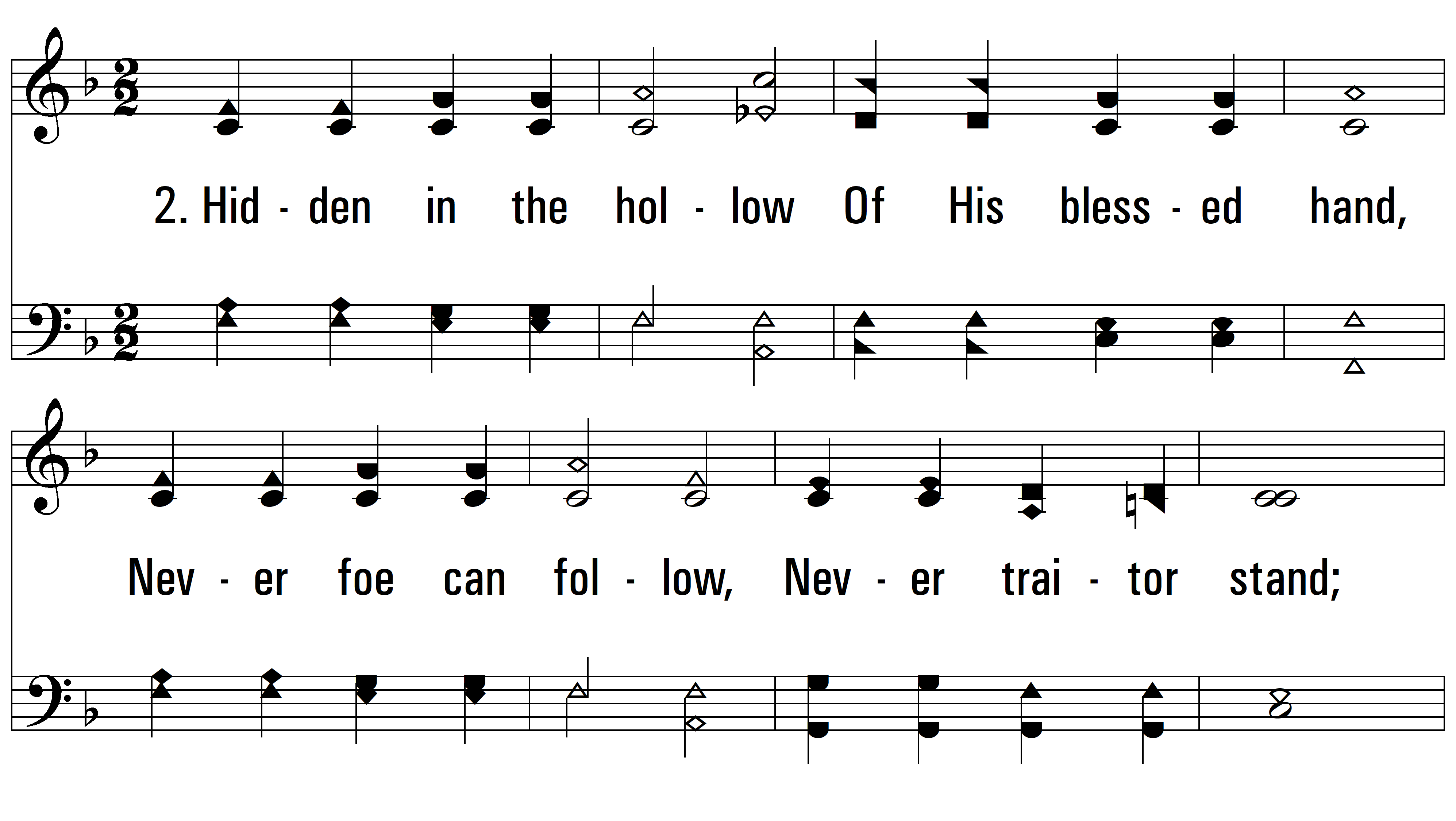 vs. 2 ~ Like A River Glorious
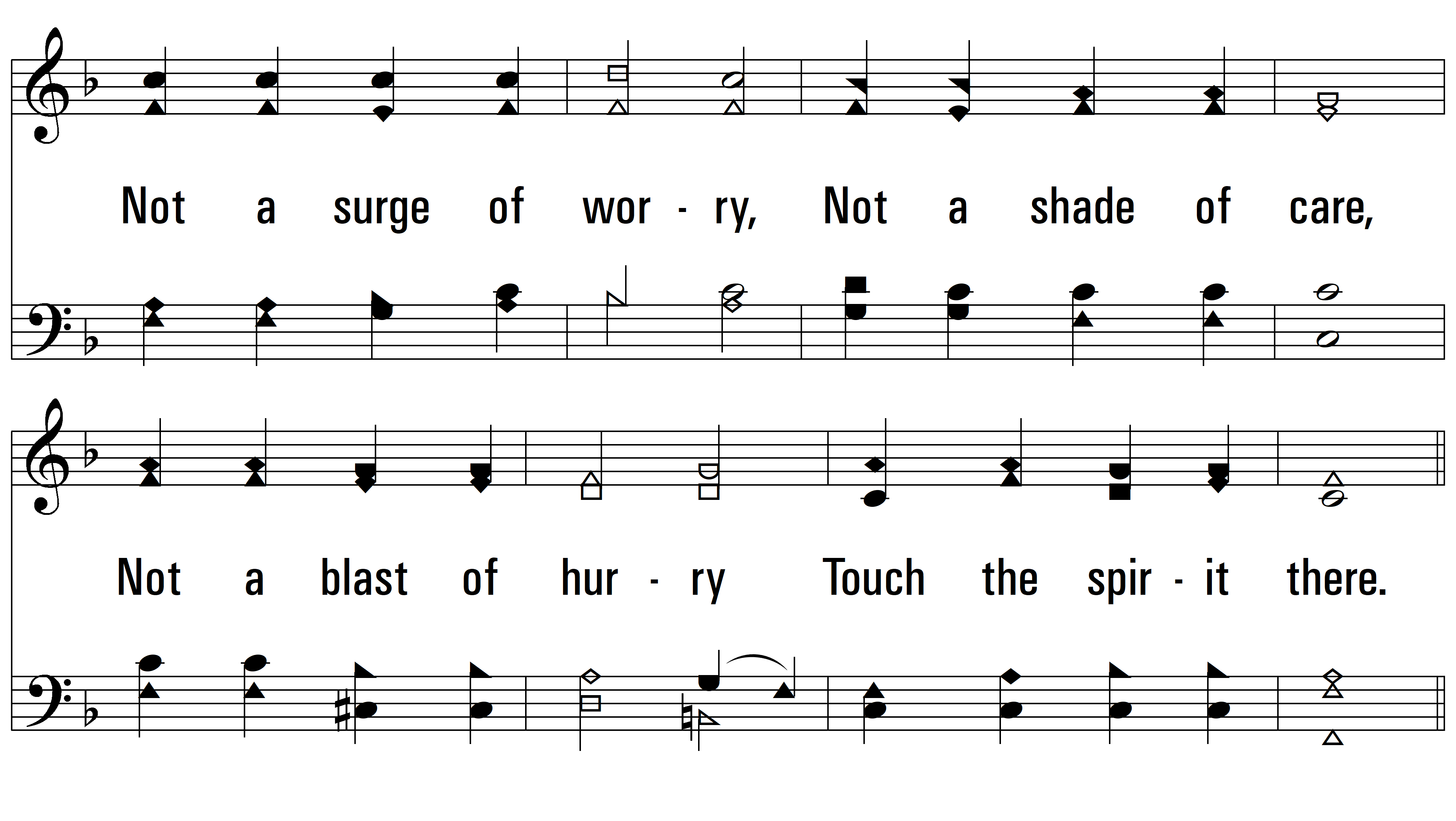 vs. 2
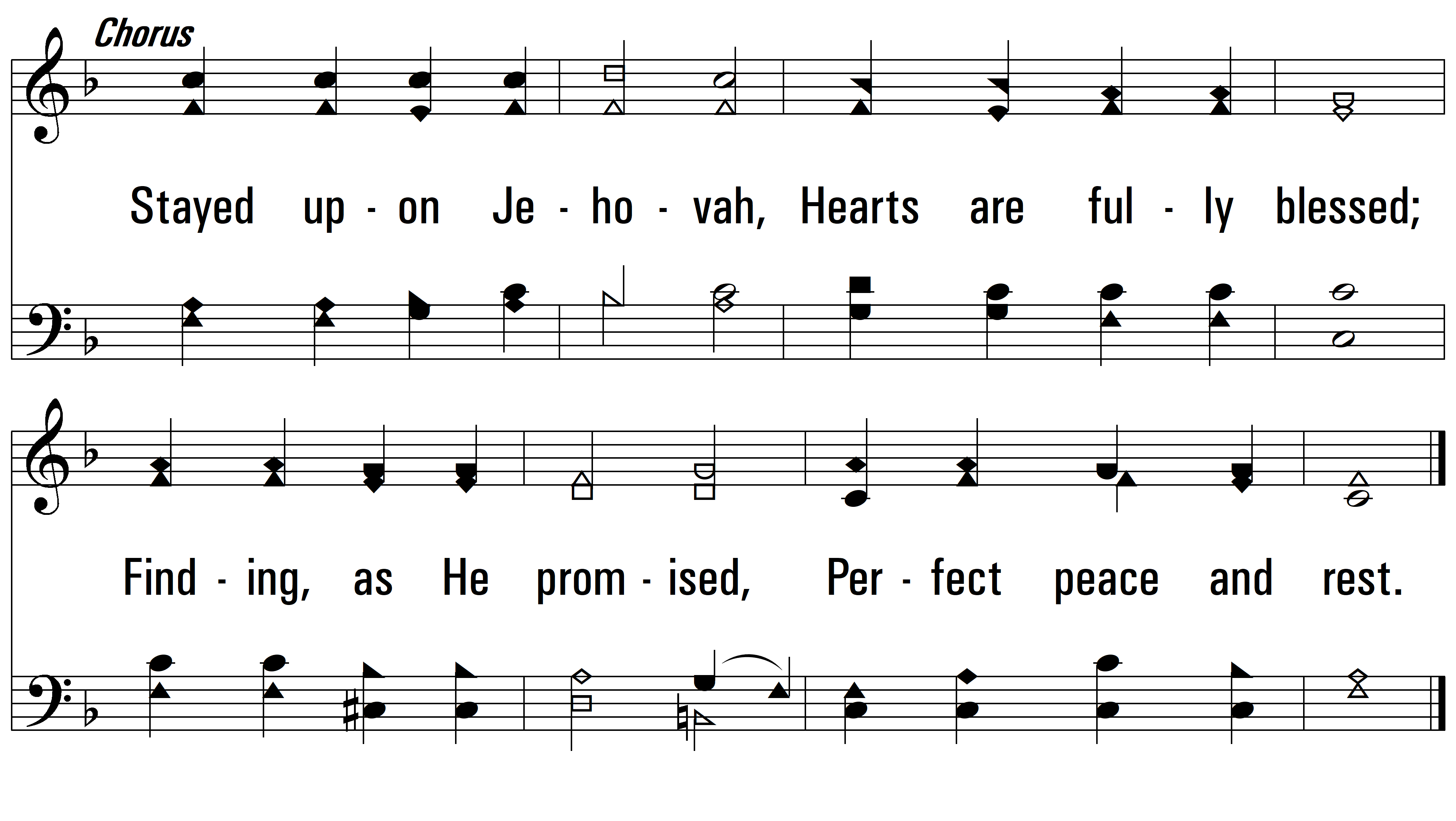 vs. 2
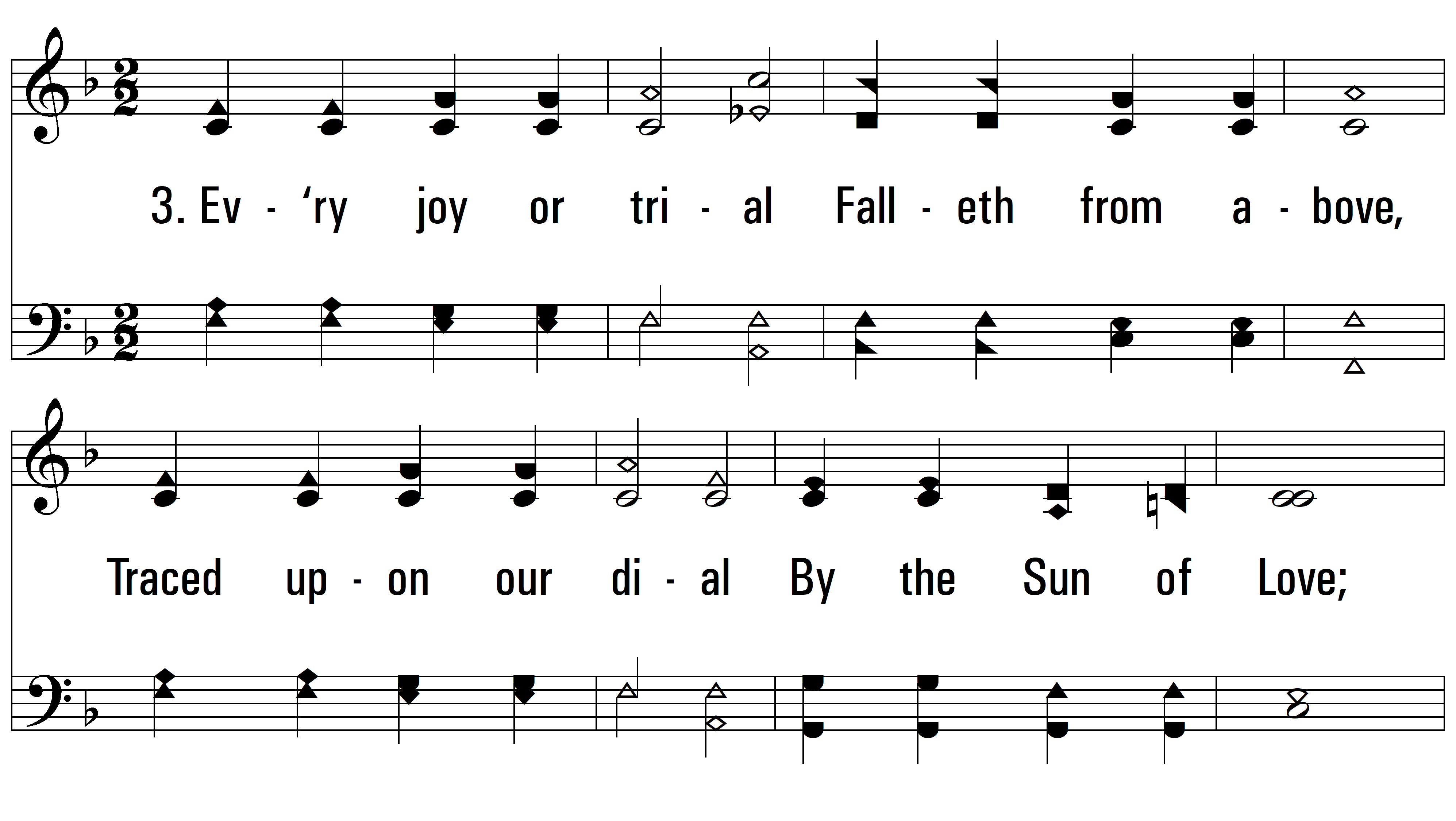 vs. 3 ~ Like A River Glorious
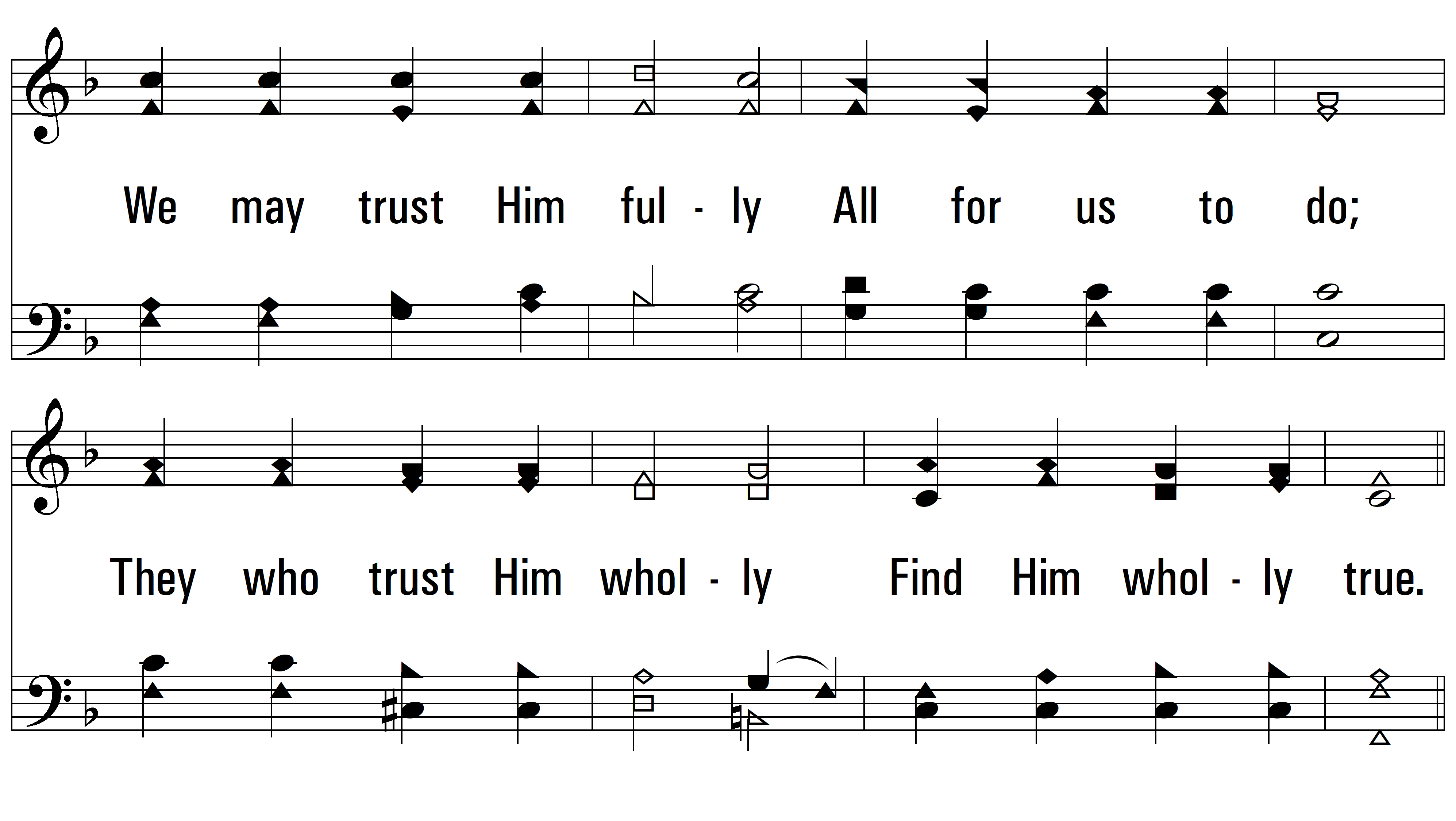 vs. 3
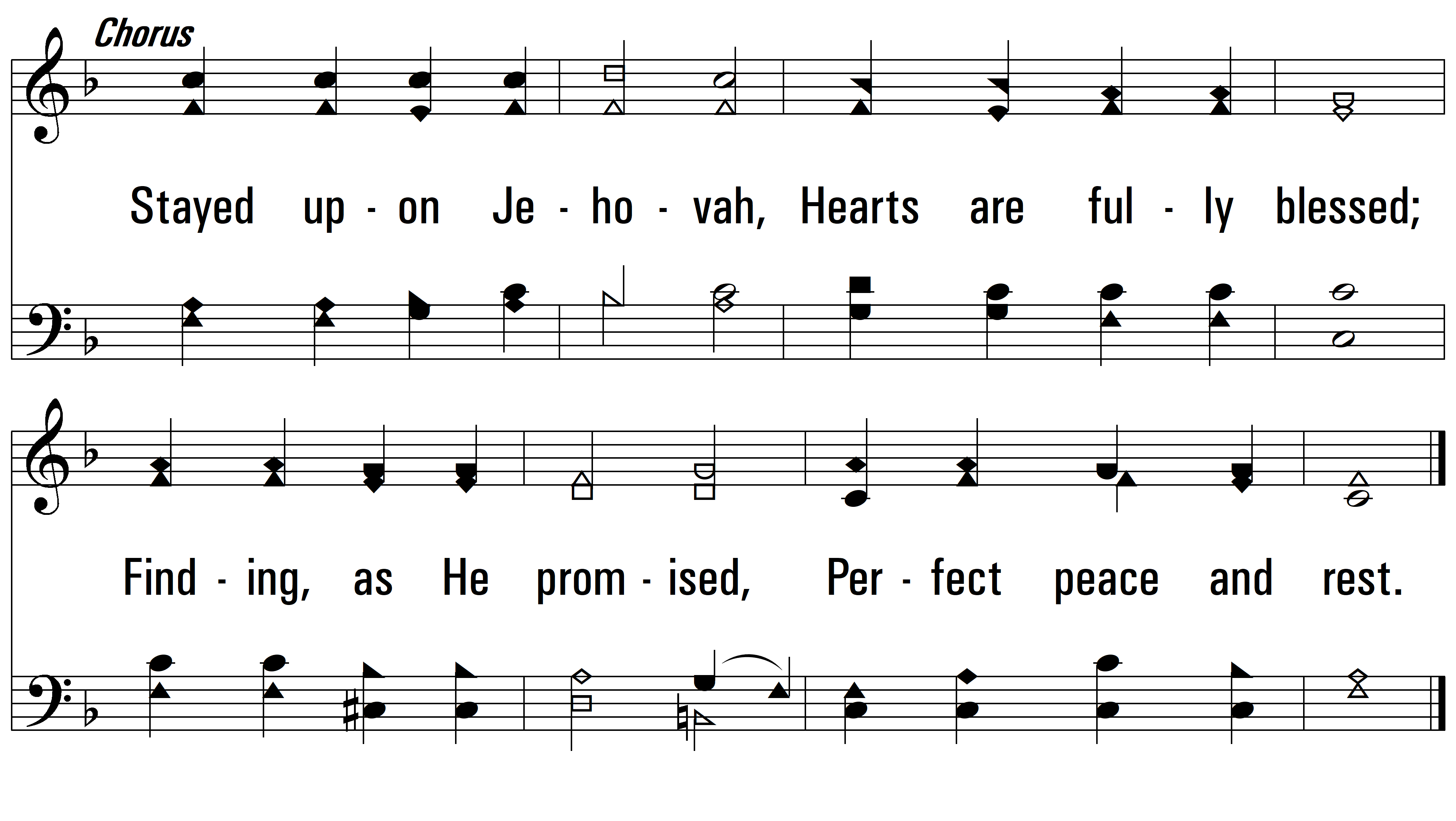 END
PDHymns.com
vs. 3